Detecting User Community in Sparse Domain via Cross-Graph Pairwise Learning
Zheng Gao, Hongsong Li, Zhuoren Jiang, Xiaozhong Liu
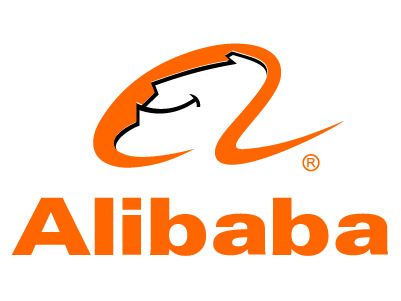 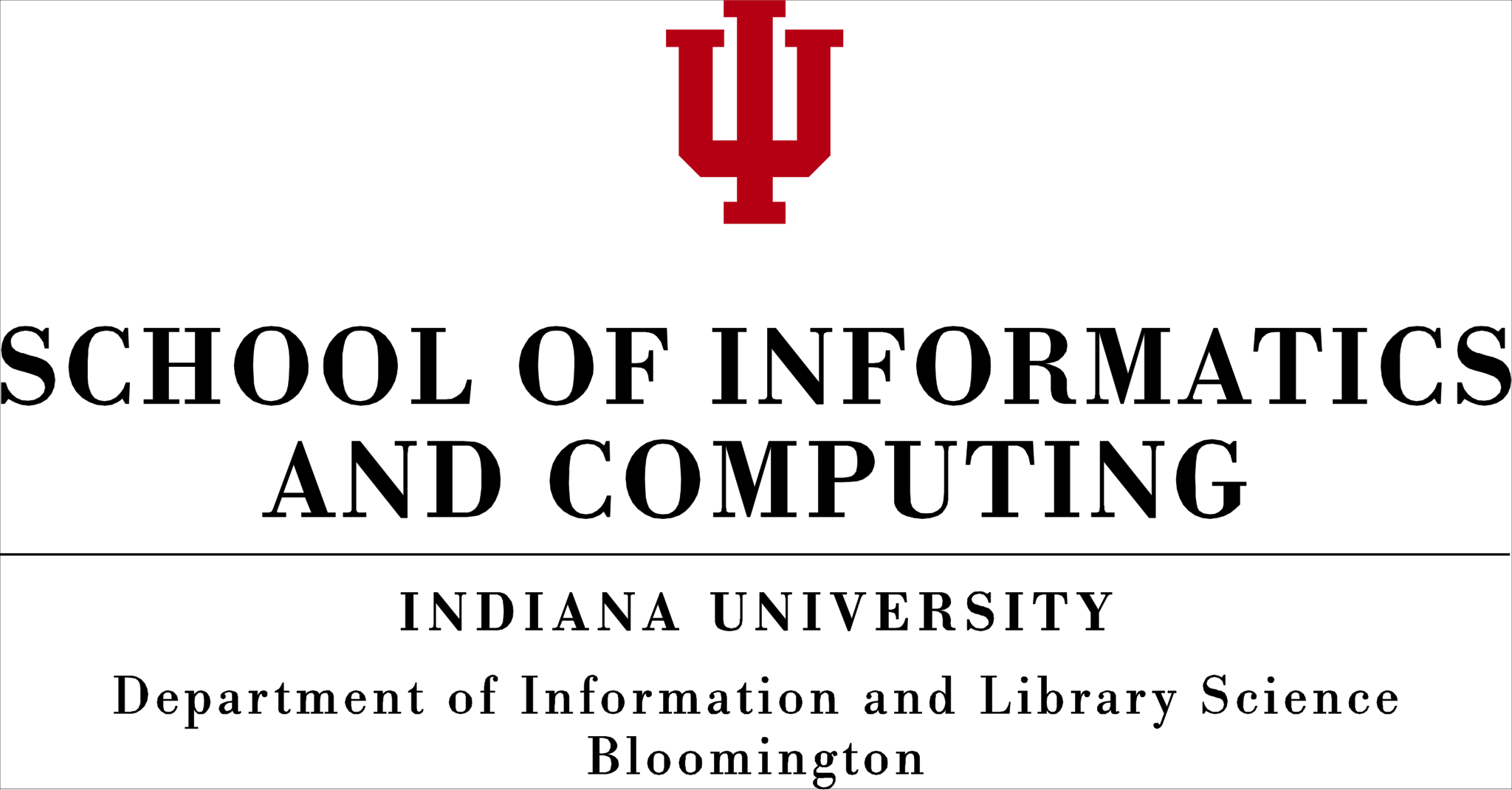 Outline
Introduction
Method
Experiment
Future Work
Introduction
Intuition of Cross-Graph Community Detection
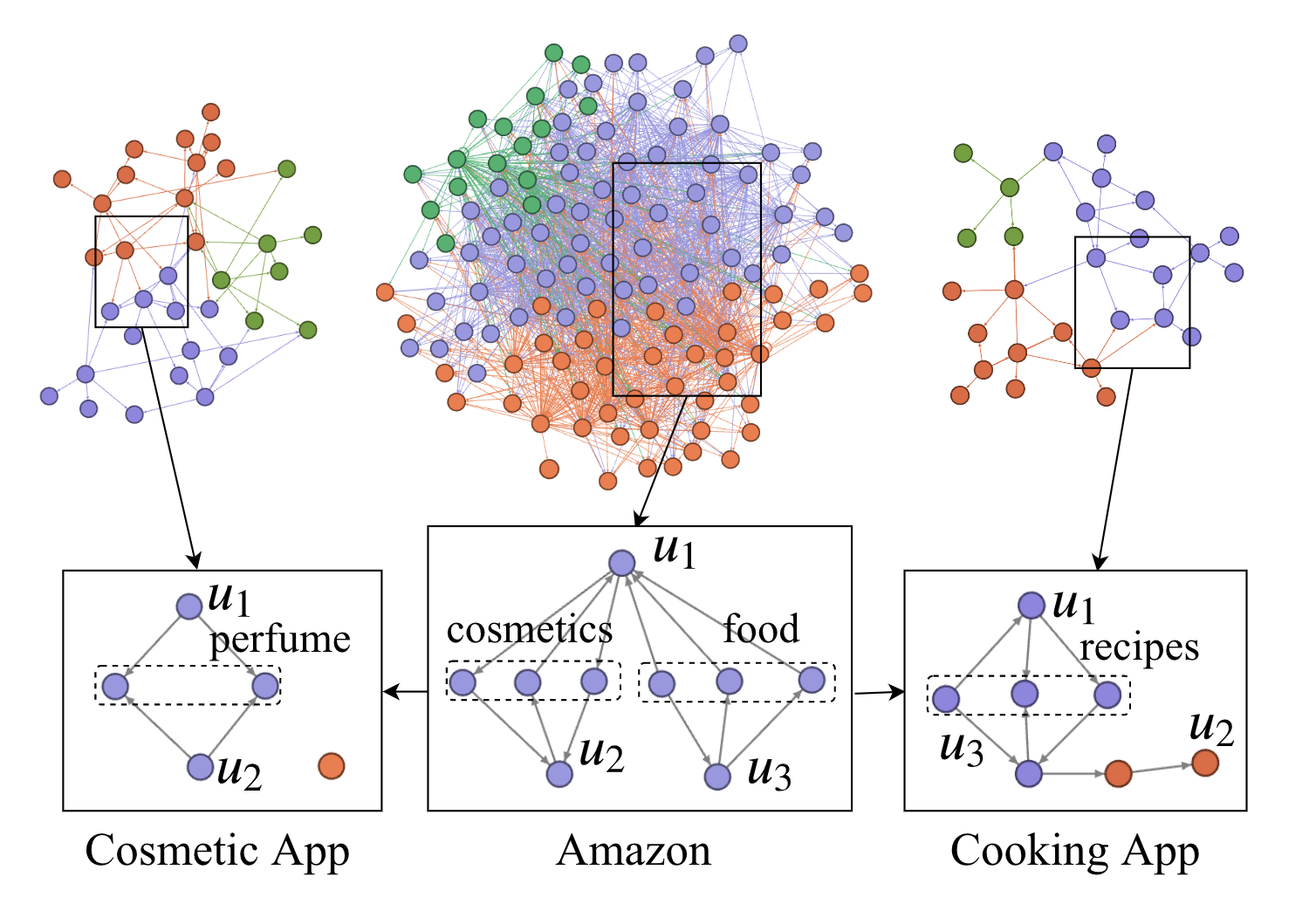 Introduction
Method
Task Overview
Raw Community Detection
User Propagative Representation
Community Recurrent Unit
Pairwise Community Detection
Training Strategy
Task Overview
Model Architecture
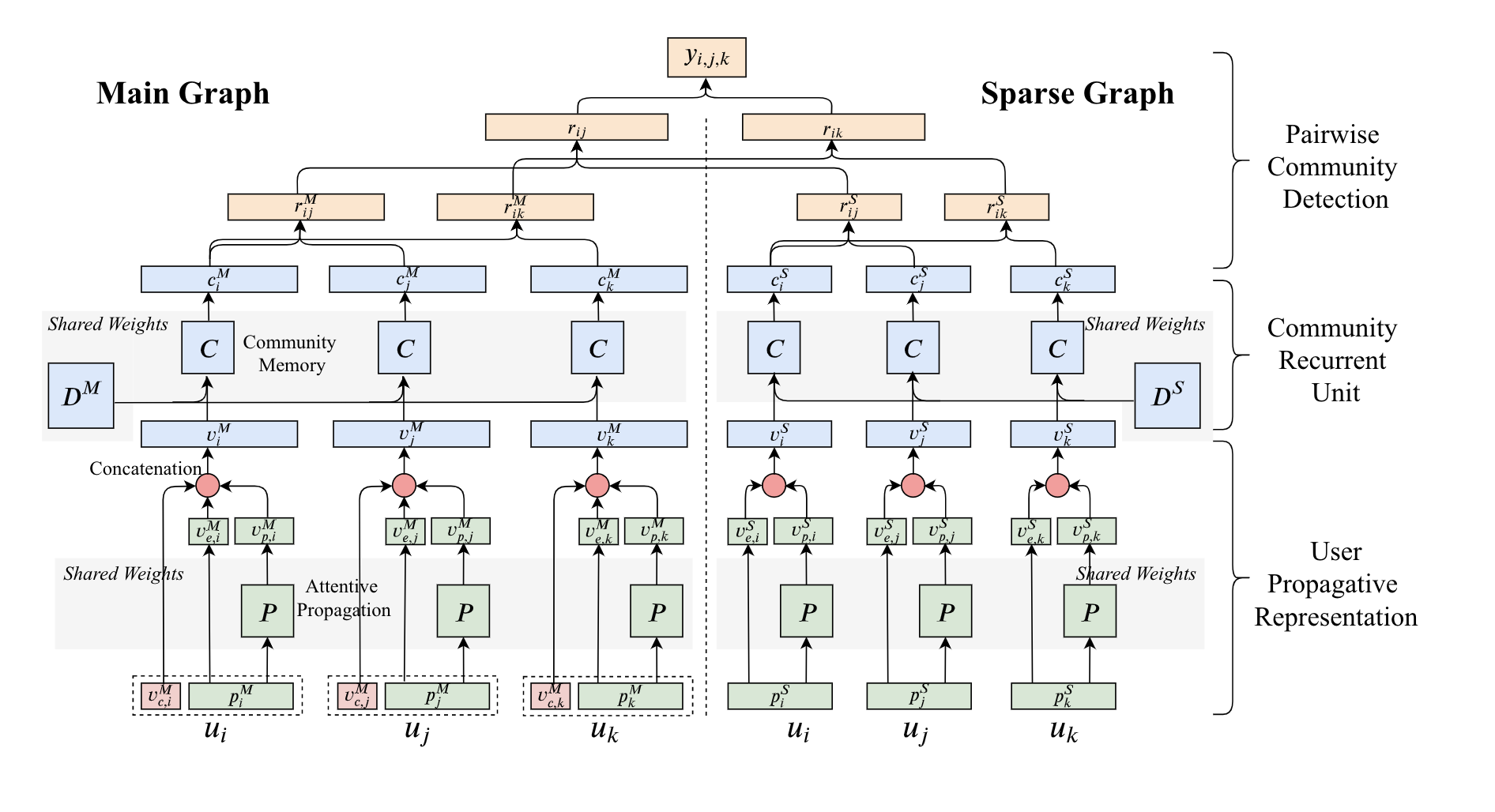 Raw Community Detection
Use Infomap to generate raw communities in Main graph M.
Offer community level information for graph M due to dense connections.
Offer community level filter for propagated information from graph M
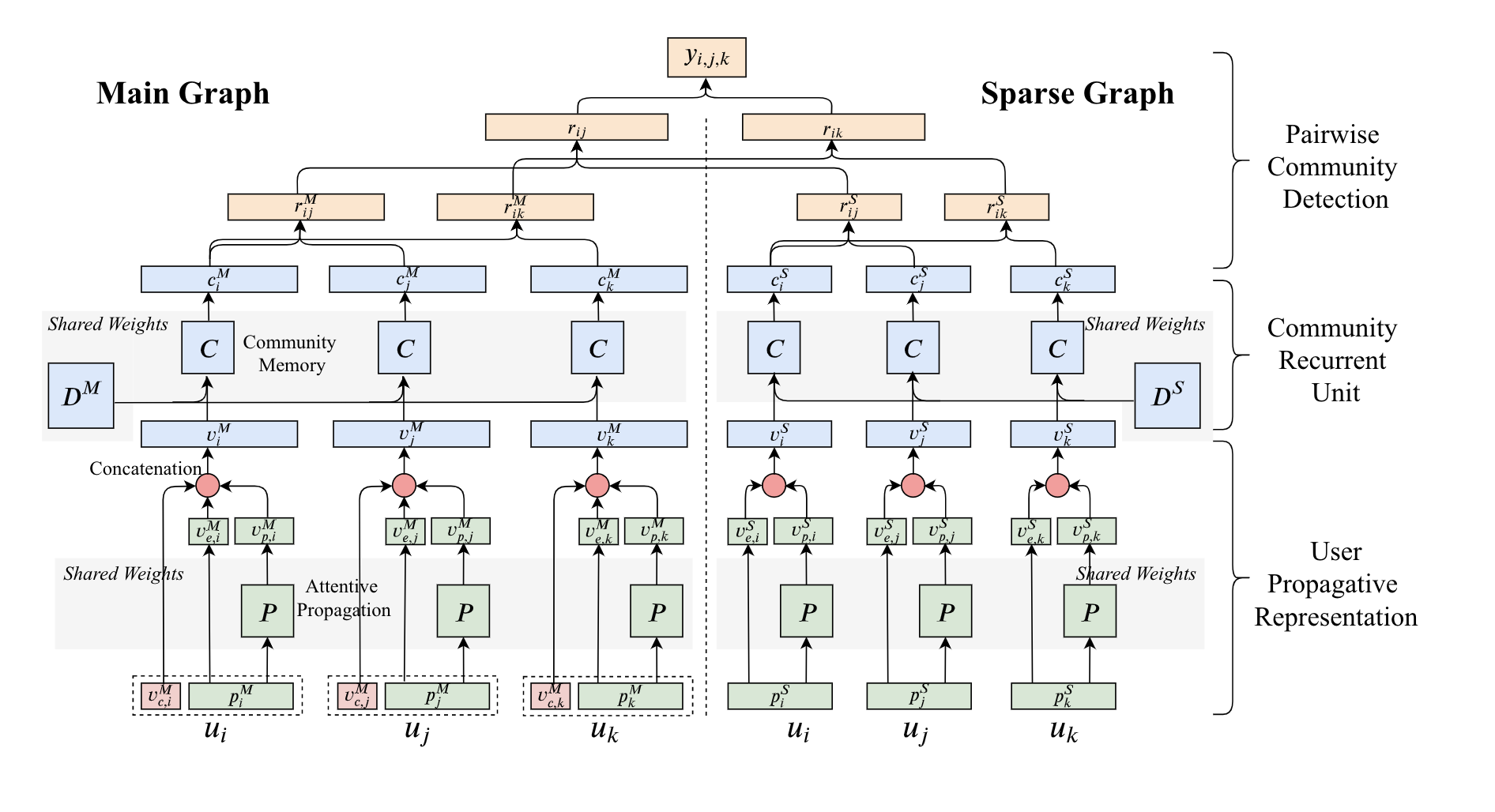 User Propagative Representation
Community-Level Filter: weight based
Node-Level Filter: attention based
User embedding is calculated as the weighted sum of its related product embeddings.
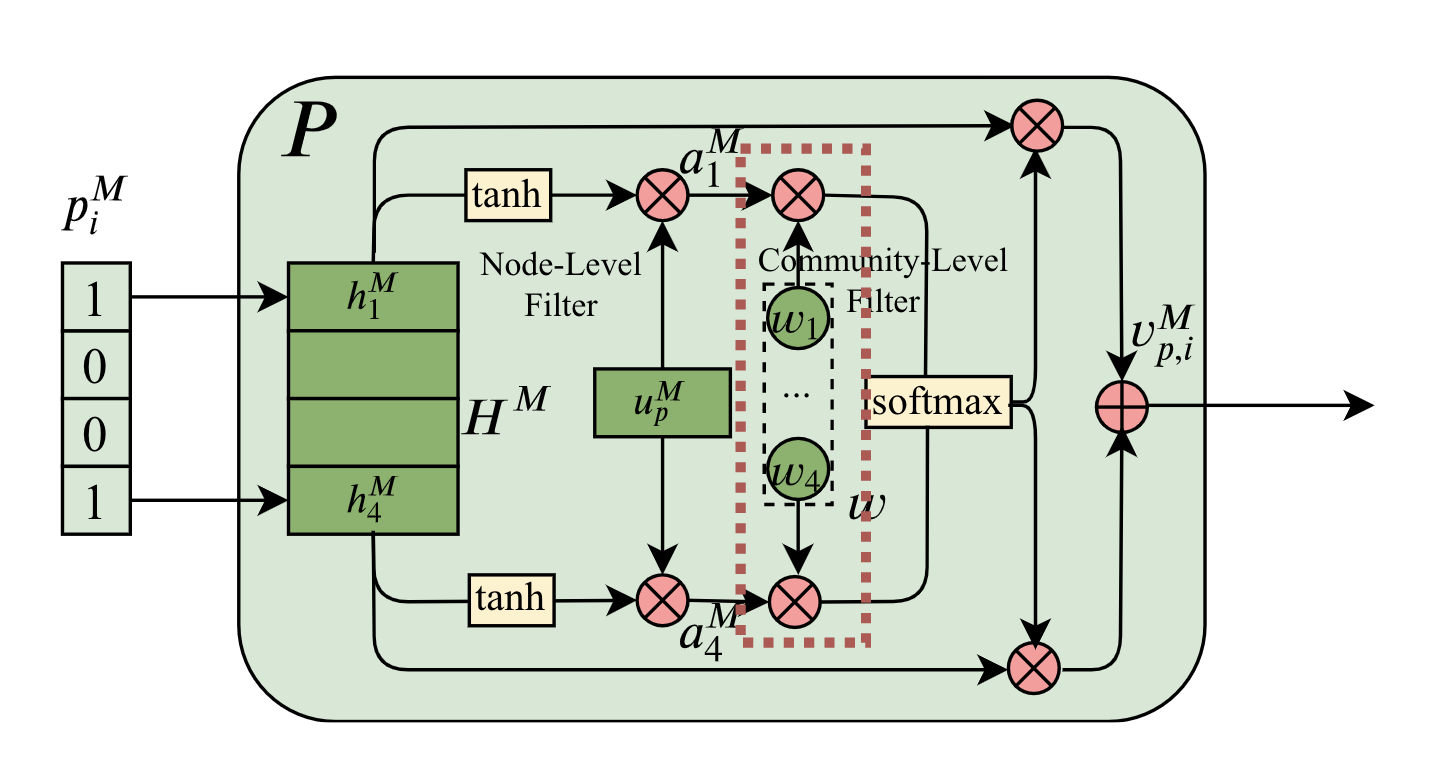 Model Architecture
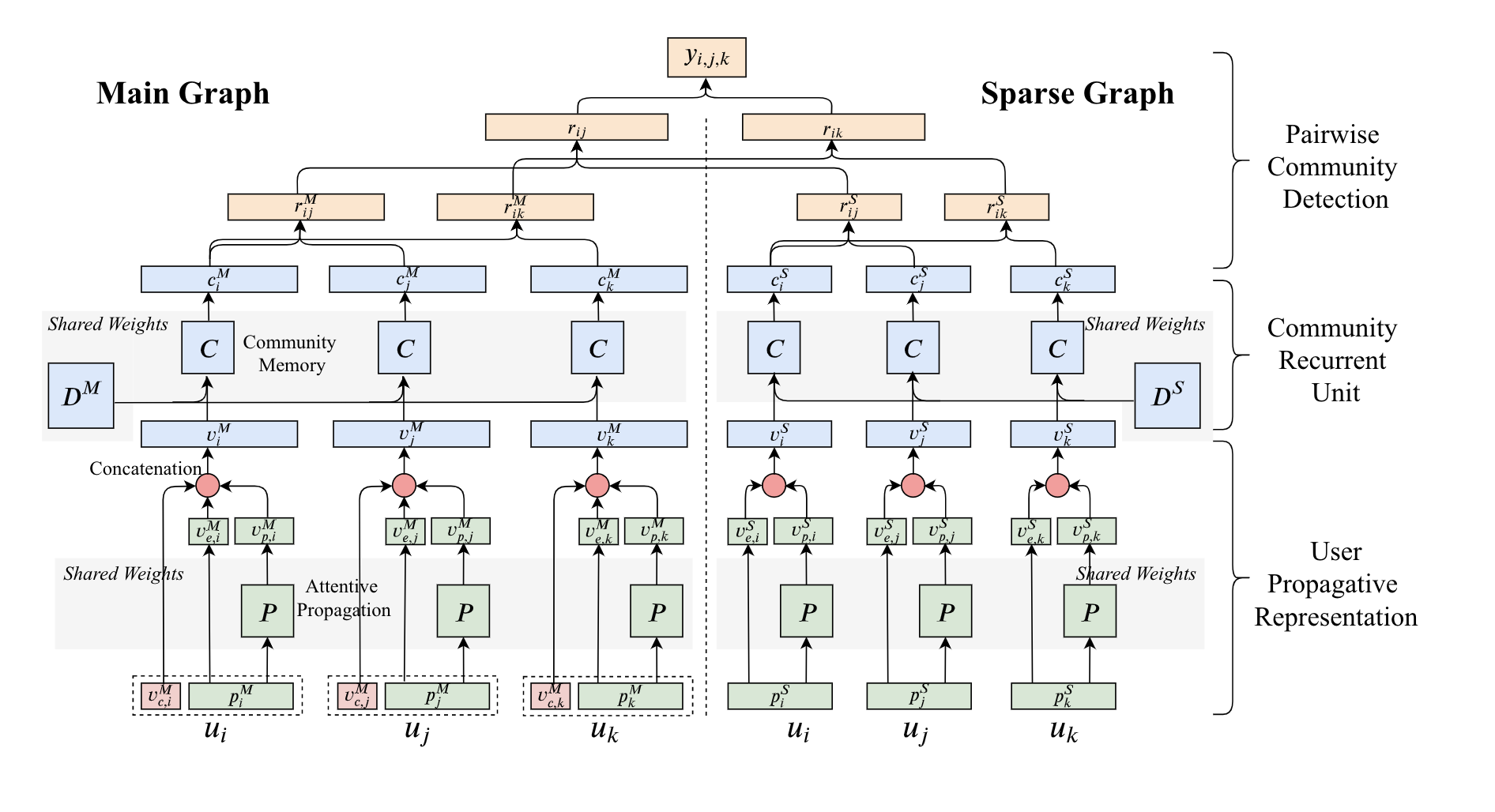 Community Recurrent Unit
Community Affiliation Gate: Learn user community distribution
Community Update Gate: Optimize community embedding
Community Constraint: Restrain community independency
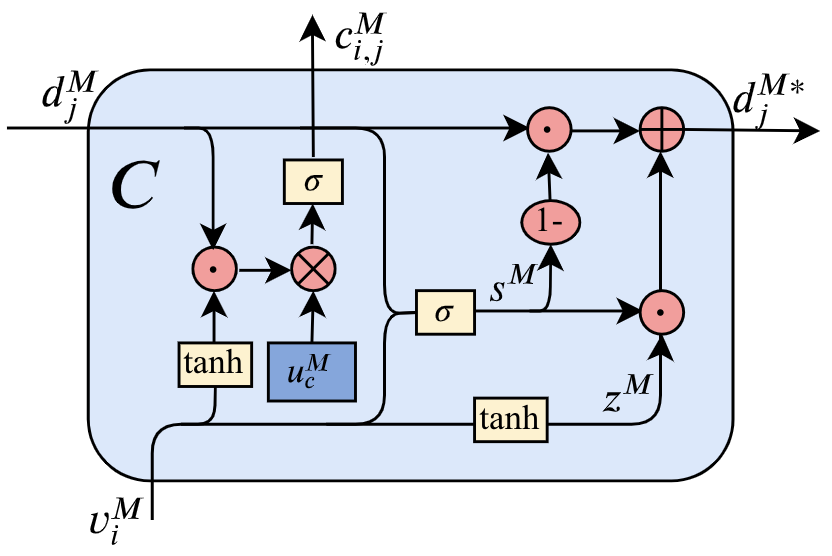 Model Architecture
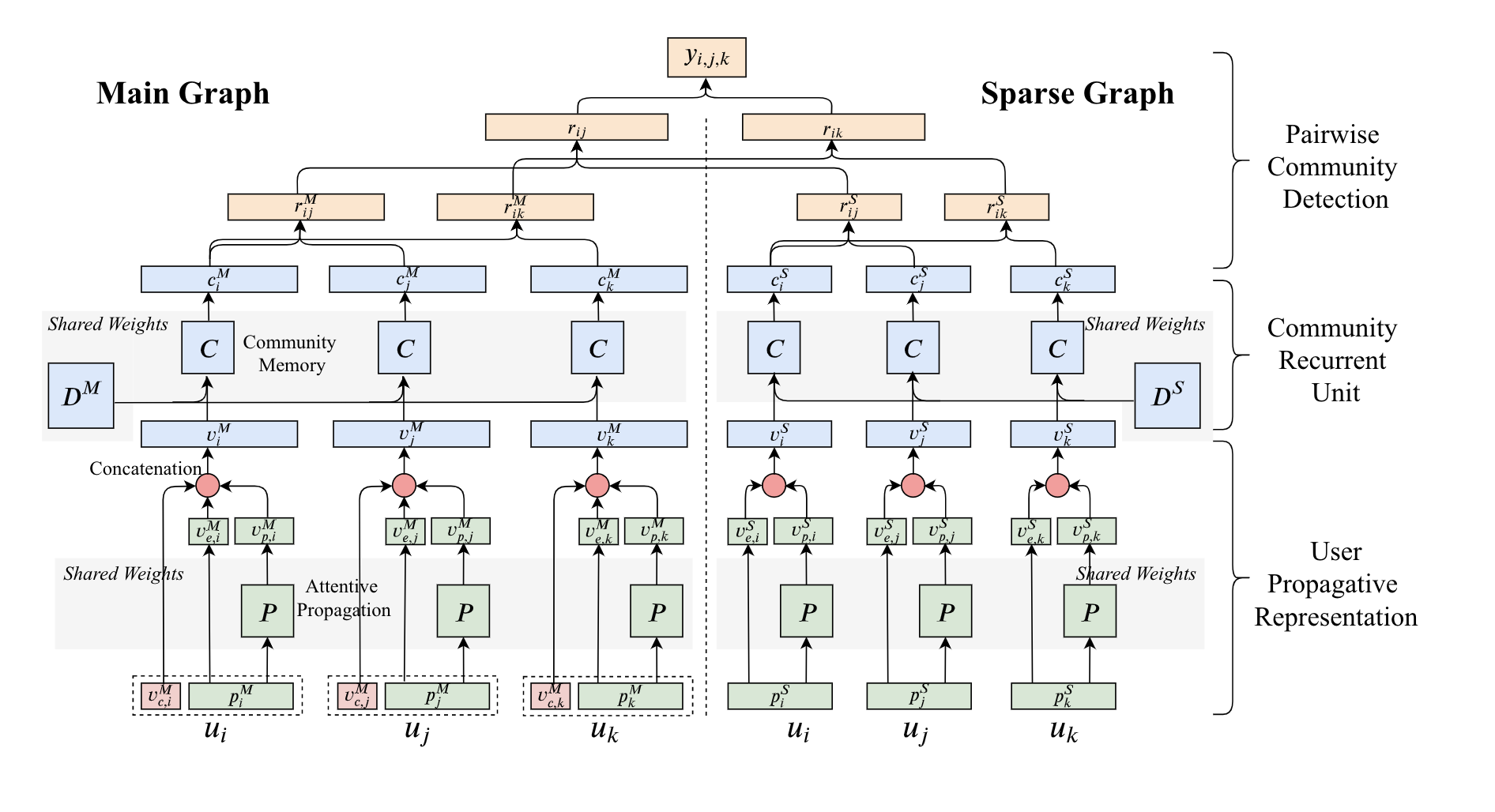 Pairwise Community Detection
Training Strategy
Shared weights for all users in separated graph.
Community memory is updated by taking the average of the three updated community representations in each user triplet.
Masked training strategy to randomly remove a small ratio of connected products from users in the main graph during each training batch.
Experiment
Dataset
Performance Comparison
Ablation Study
User-Type Analysis
Graph Sparsity Influence
Case Study
Dataset
Alibaba user logs from 09/20/2018 to 09/26/2018.
Ground truth label is calculated from seven-day behavior data. Training data is the first four-day behavior data. 
Pseudo community label for training is generated from agreed community structure from all baseline models.
Two datasets: SHopping-NEws (SH-NE) and SHopping-COoking (SH-CO)
2,072,905 triplets in SH-NE dataset and 203,123 triplets in SH-CO dataset, from which 90% of the triplets are used for training and 10% for validation.
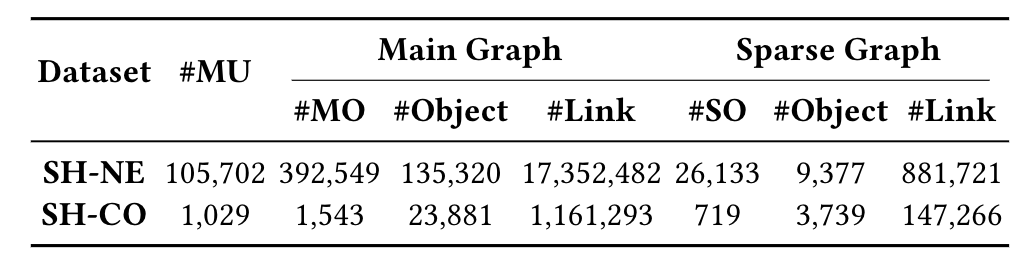 Performance Comparison
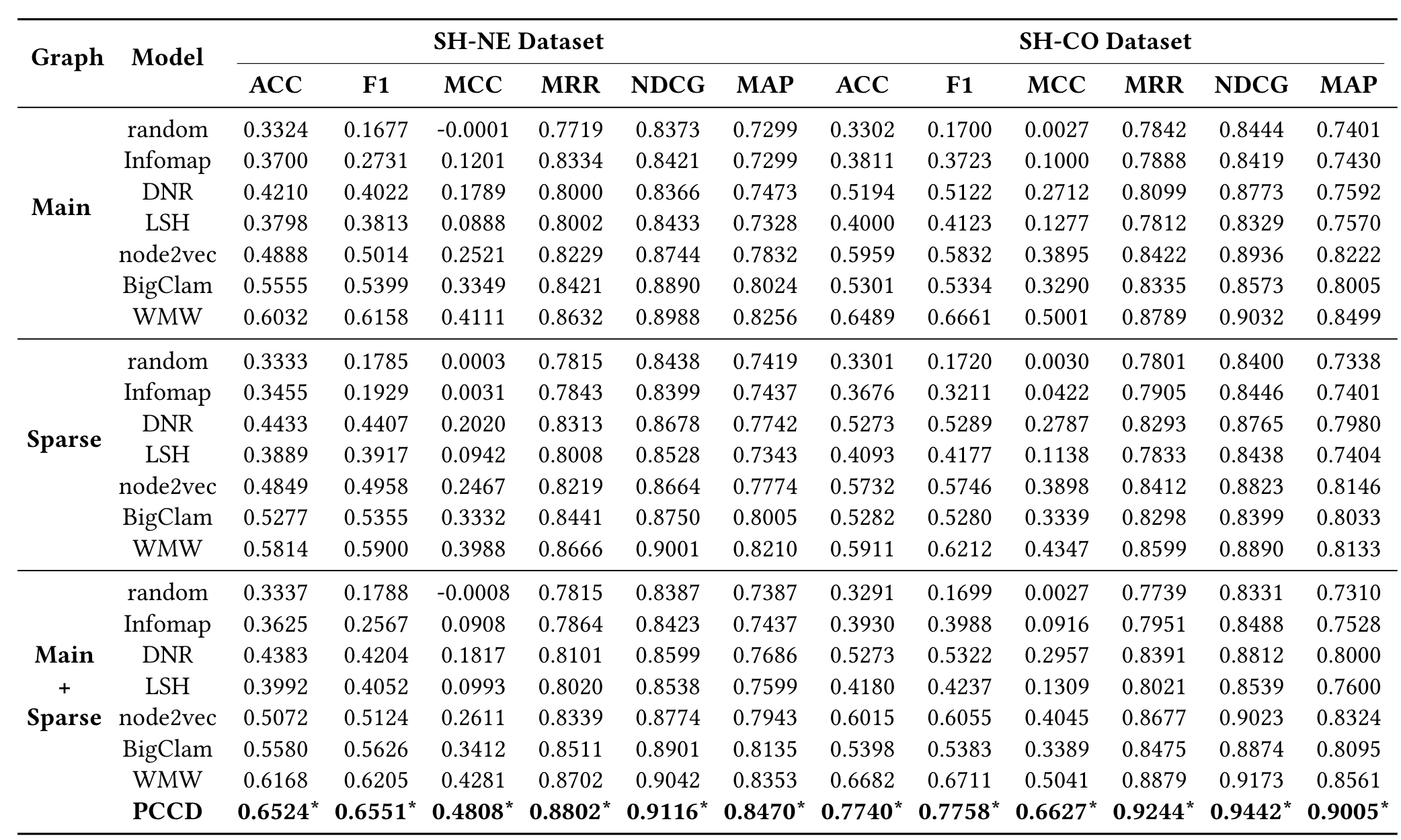 Ablation Study
Performance differences on all evaluation metrics between each ablated model and the original model. “-”refers to remove related component from our model. Results are scaled in percentage (%)
Six components: Raw Community Representation in the main graph (RCR), Direct Transformation Representation (DTR), Node-level filter (NF), Community-level filter (CF), Community Constraint (CC) and Masked Training (MT).
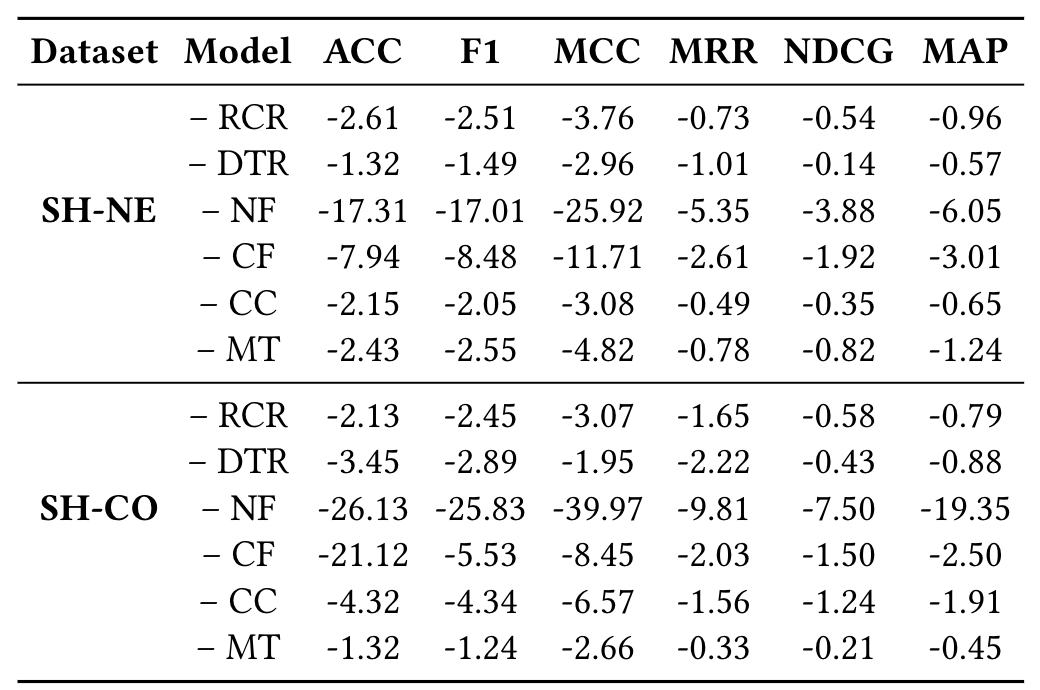 User-Type Analysis
MU: Mutual graph users, users appeared in both graphs.
MO: Main graph only, users only appeared in the main graph.
SO: Sparse graph only, users only appeared in the sparse graph.
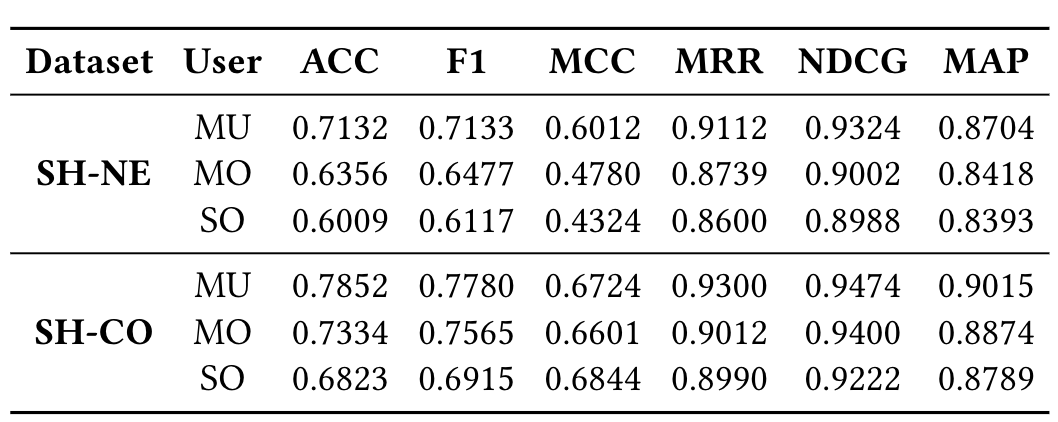 Graph Sparsity Influence
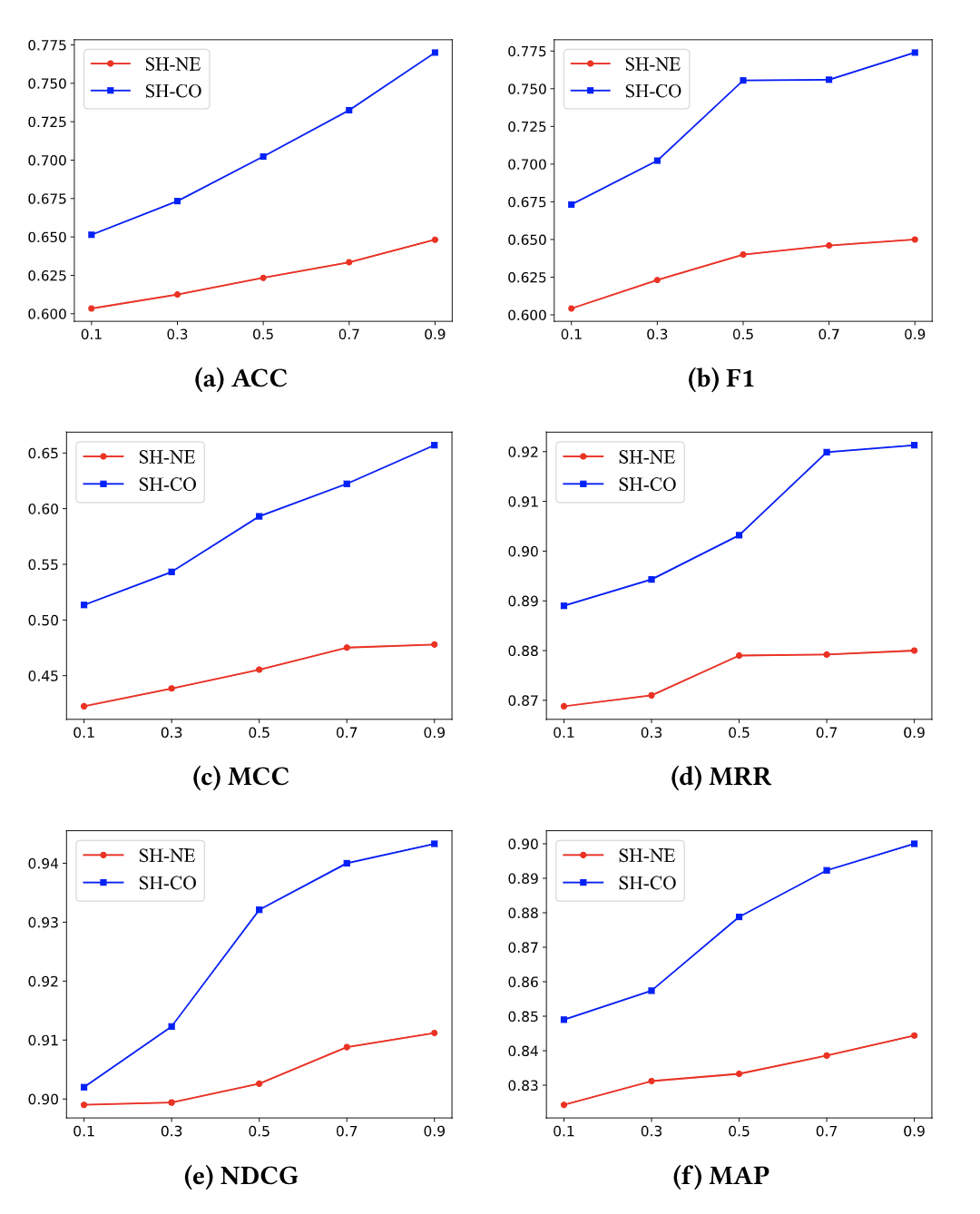 Sparse graphs are truncated and only keep partial connections, which aims to testify how well our model can handle cold-start problem.
Denser connections can lead to better evaluation results. While 50% is the breaking point in some metrics such as MRR and F1.
Case Study
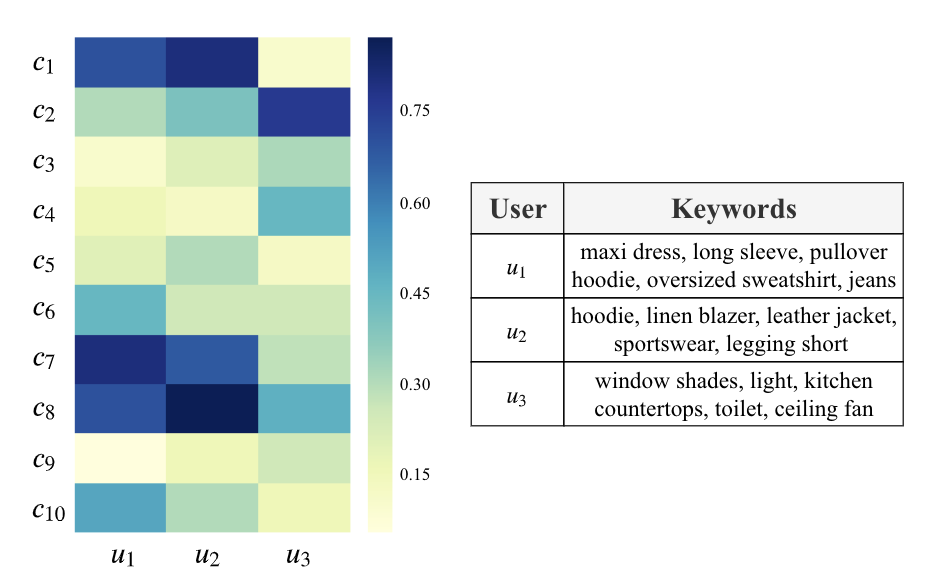 The left part shows ten community affiliation scores of three selected users in the shopping graph. The right part shows the keywords of their purchased products.
Future Work
Omit pseudo community label generation or merge it into the whole pipeline.
Involve more user/product information into current model, i.e. user textual profile or session based behavior history.
Besides user nodes, enable product node community detection as well.
Run models in multiple graphs simultaneously instead of two graphs in current scenarios.
Thanks!!
Website: https://zhenggao.io!
Email: gao27@Indiana.edu!